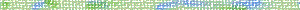 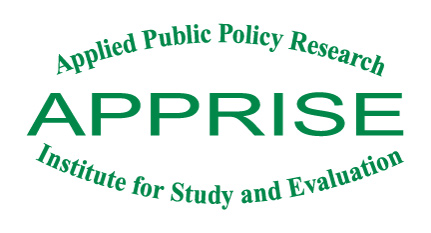 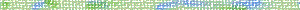 The LIHEAP Data Warehouse:Overview and Demonstration
Dan Bausch
APPRISE

2019 NEUAC Annual Conference
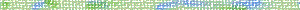 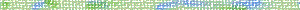 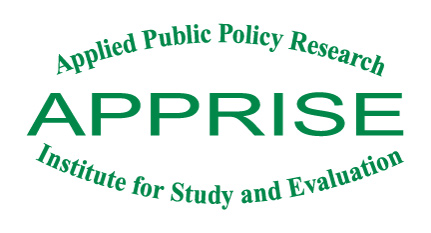 LIHEAP Performance Management Website
Purpose
Special purpose federal LIHEAP website designed to focus on LIHEAP’s performance management initiative
Includes resources for grantees, HHS, and LIHEAP stakeholders 

What is Performance Management? 
The process of evaluating performance measurement data, and then using this data (together with other information) to make educated program decisions.
2
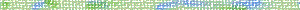 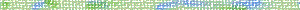 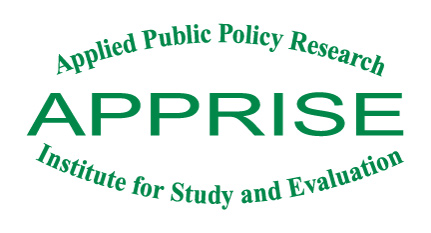 LIHEAP Performance Management Website
Includes:

The LIHEAP Data Warehouse
Grantee Resources
Performance Measures Information
The LIHEAP Virtual Library
HHS Publications

Website Link: https://liheappm.acf.hhs.gov/
3
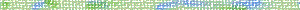 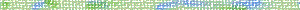 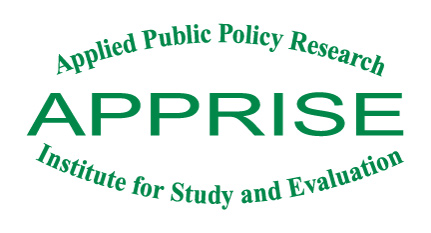 The Data Warehouse
Purposes:
Provide public access to historic LIHEAP data for all states in one location
Allow users to obtain instant data reports, tables, and charts 
Allow users to create customized reports that meet their needs
4
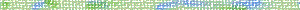 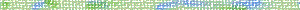 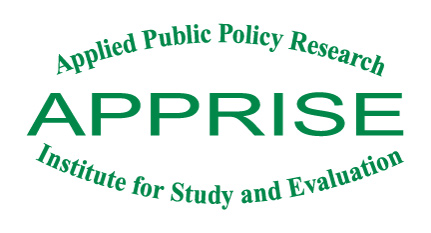 Data included inthe Data Warehouse
Sources and Uses of LIHEAP Funds
Recipients Served by LIHEAP
By type of assistance
Counts by poverty level and vulnerable member
Average Benefit Amounts
Income-Eligible Population Estimates
Percent Served by LIHEAP
Energy Burden
LIHEAP Performance Measures Targeting Indexes
Service Loss Restoration & Prevention
5
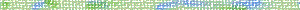 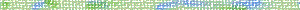 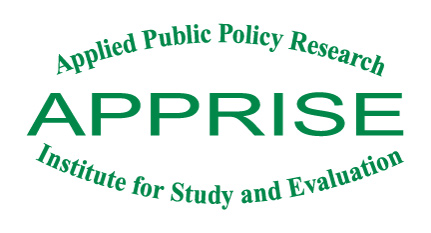 Sources of Data
Data reported by state grantees or developed for annual LIHEAP publications
Sources include:
The LIHEAP Household Report 
The LIHEAP Performance Data Form
Population Estimates developed using Census data 

Data available from FFY 2001 to FFY 2017 
New data published annually
6
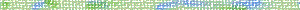 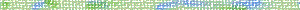 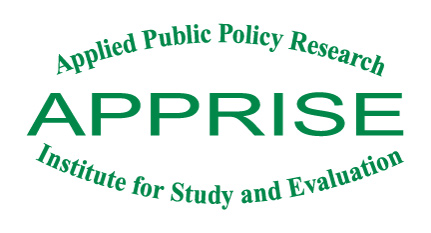 Using the Data Warehouse
Three main options to access data:

Grantee Profiles: One-page snapshots of state LIHEAP programs
Standard Reports: Step-by-step guidance to create reports
Custom Reports: Generate customized reports and figures
7
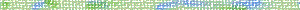 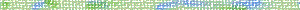 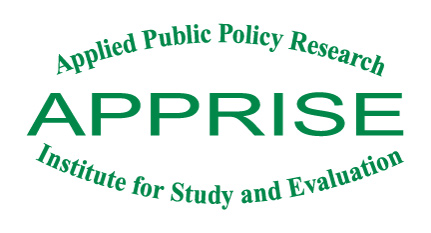 Features & Tools for theData Warehouse
Features
Download and save charts/tables
Print charts/tables
Export data for your own use
Customize chart titles and descriptions
Toggle chart variables on and off

Tools to Help Use the Data Warehouse
Data Warehouse Tutorial
LIHEAP Glossary
Training Webinars
8
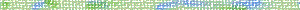 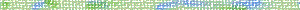 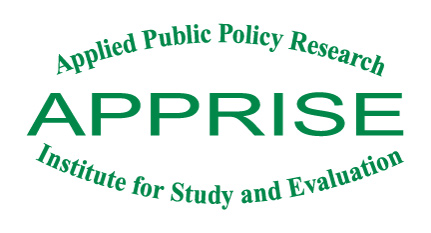 Demonstration
9
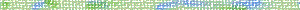 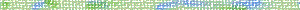 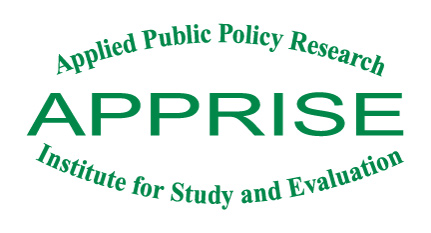 Experience the Data Warehouse!Visit the APPRISE Exhibitor Table to use the Data Warehouse, print reports for your state, and receive handouts with instructions to generate these reports.Dan Bausch, APPRISEDaniel-Bausch@appriseinc.org609-252-9050
10
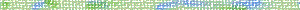